Технологии бережливого производства в процессе организации горячего питания в образовательных организациях Новокубанского района
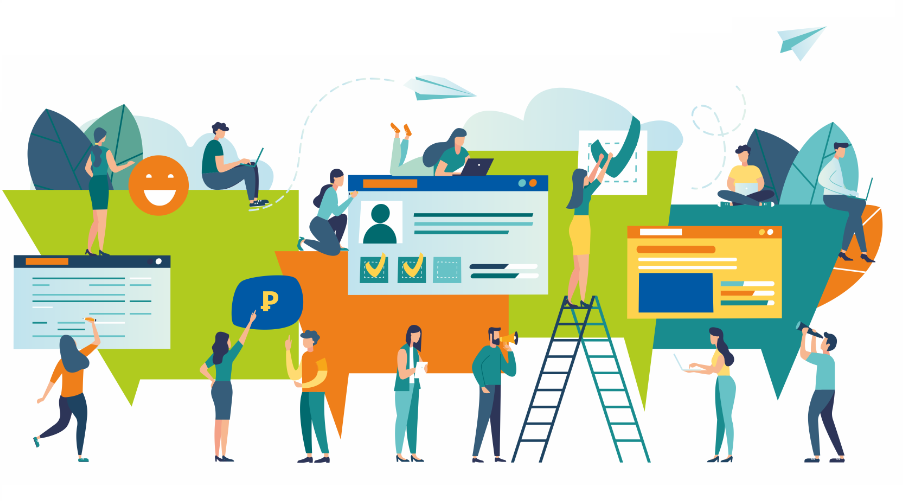 Докладчик: Шило Вера Николаевна

Директор муниципального бюджетного учреждения по обслуживанию и снабжению муниципальных учреждений Новокубанского района
г. Новокубанск, 2020 год
Стоимость горячего питания
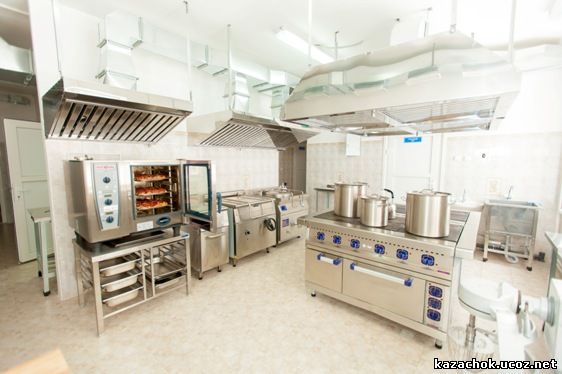 Проект 2020 года с применением бережливых технологий
Проект «Оптимизация документооборота при организации горячего питания для обучающихся школ Новокубанского района»
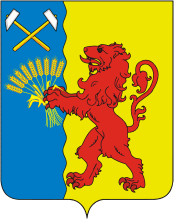 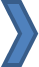 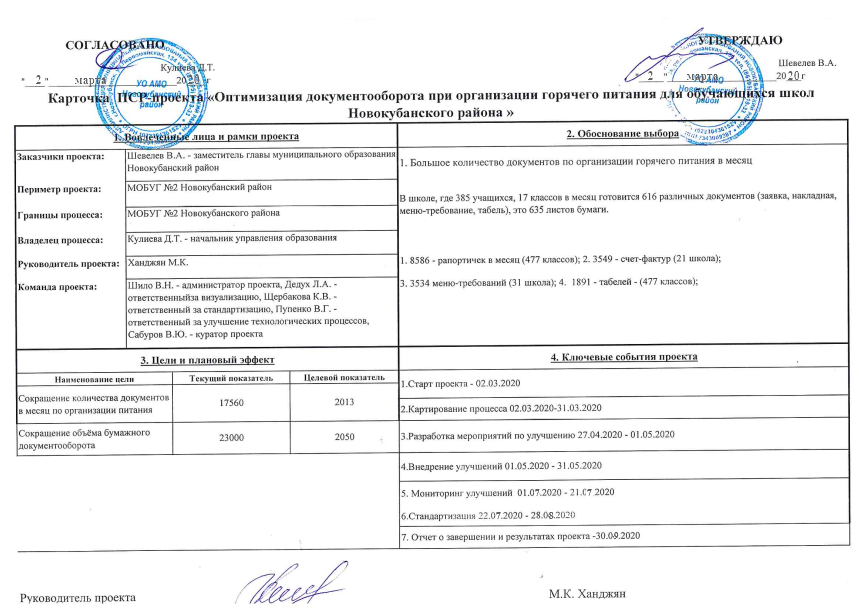 В Новокубанском районе – 31 школа, 477 классов, 9798 учеников.

Ежемесячно для организации питания подготавливалось около 17,9 тысяч документов: 

9144 заявок 
3348 меню-требований
1908 табелей учета питающихся 
3549 счет-фактур
Результаты внедренных улучшений
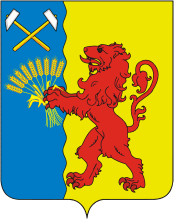 Ежедневно на заполнение и передачу рапортички классным руководителем тратилось  15 минут и 1 лист бумаги.
На заполнение электронной рапортички у классного руководителя уходит 2 минуты
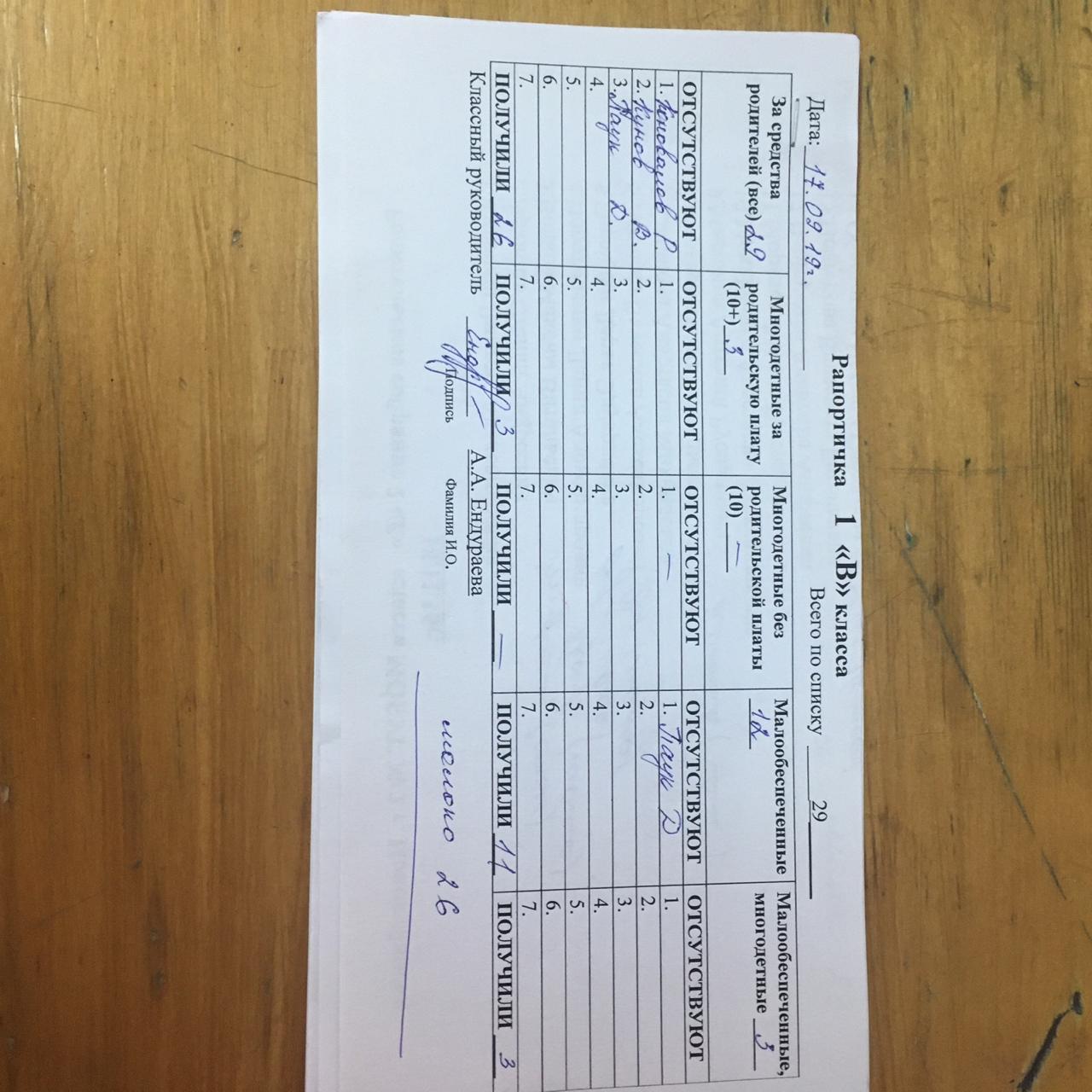 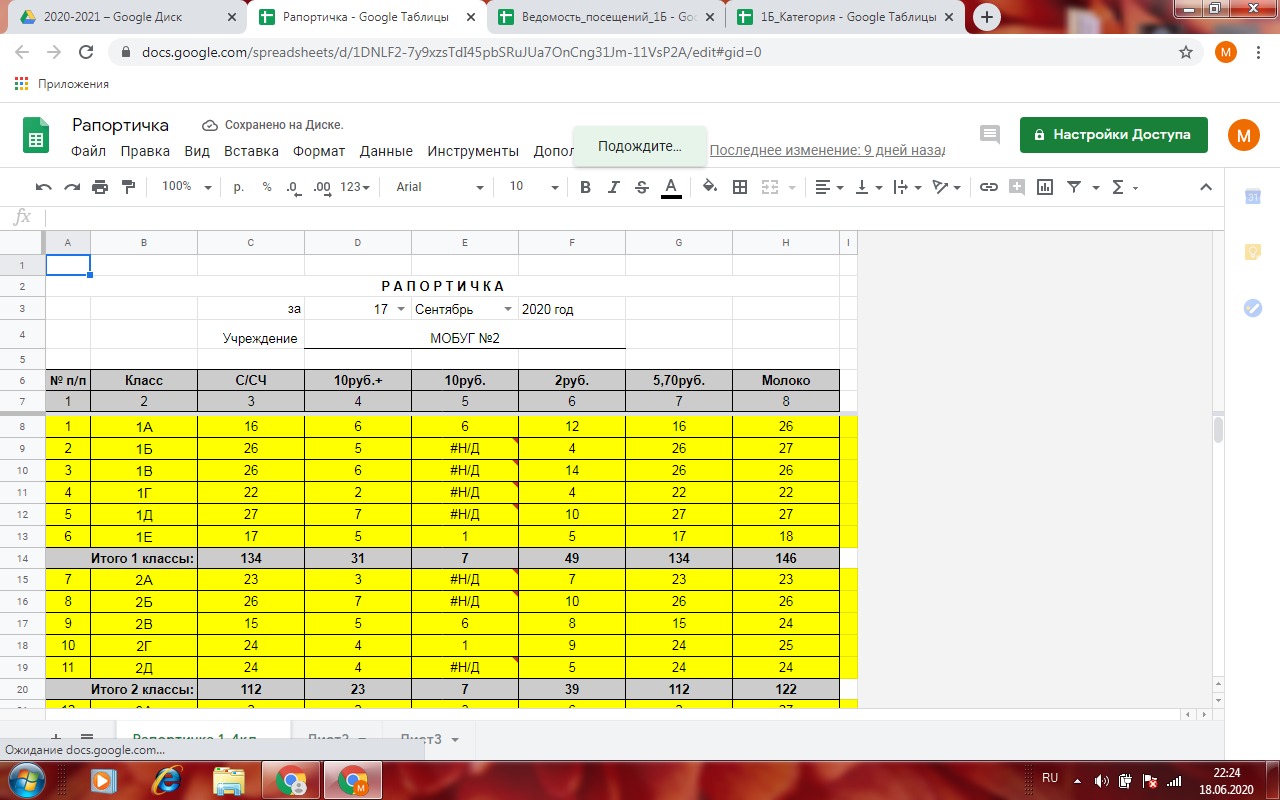 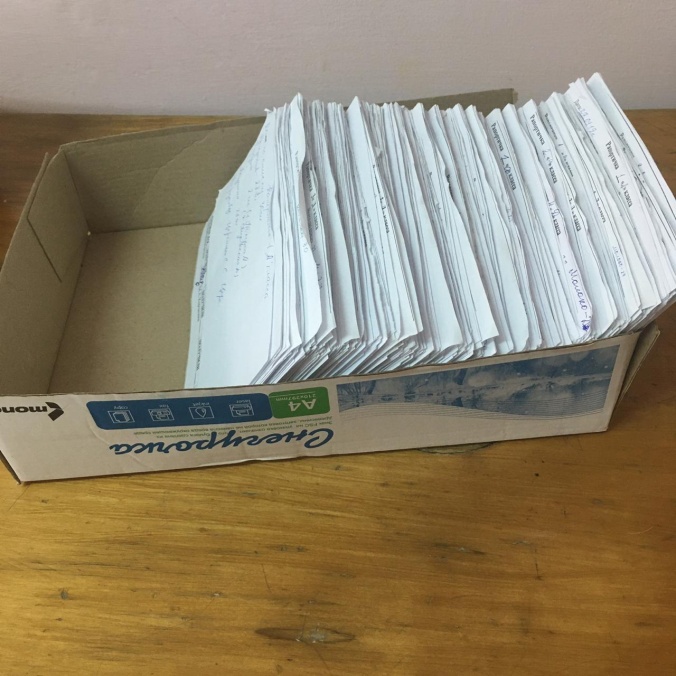 4
Результаты внедренных улучшений
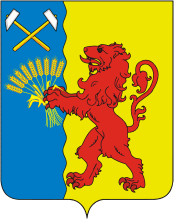 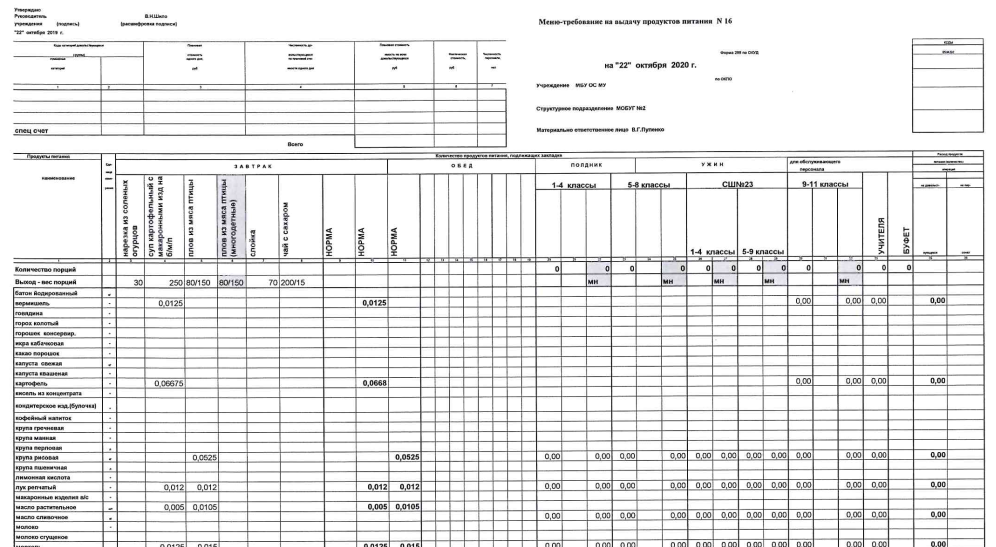 Сокращение объема бумажных документов 
с 17,9 тыс документов в месяц до 8,8 тыс документов
РЕЗУЛЬТАТ для школ
РЕЗУЛЬТАТ для централизованной бухгалтерии
Сокращение времени на ежедневный процесс составления документов в школе с 345 минут до 17 минут в день
Сокращение времени на формирование табеля учета питающихся в школах  с 4 часов до 15 минут
Сокращение времени на разноску меню и табелей МКУ ЦБ МО  в системе 1С  с 8 часов до 1 часа в день
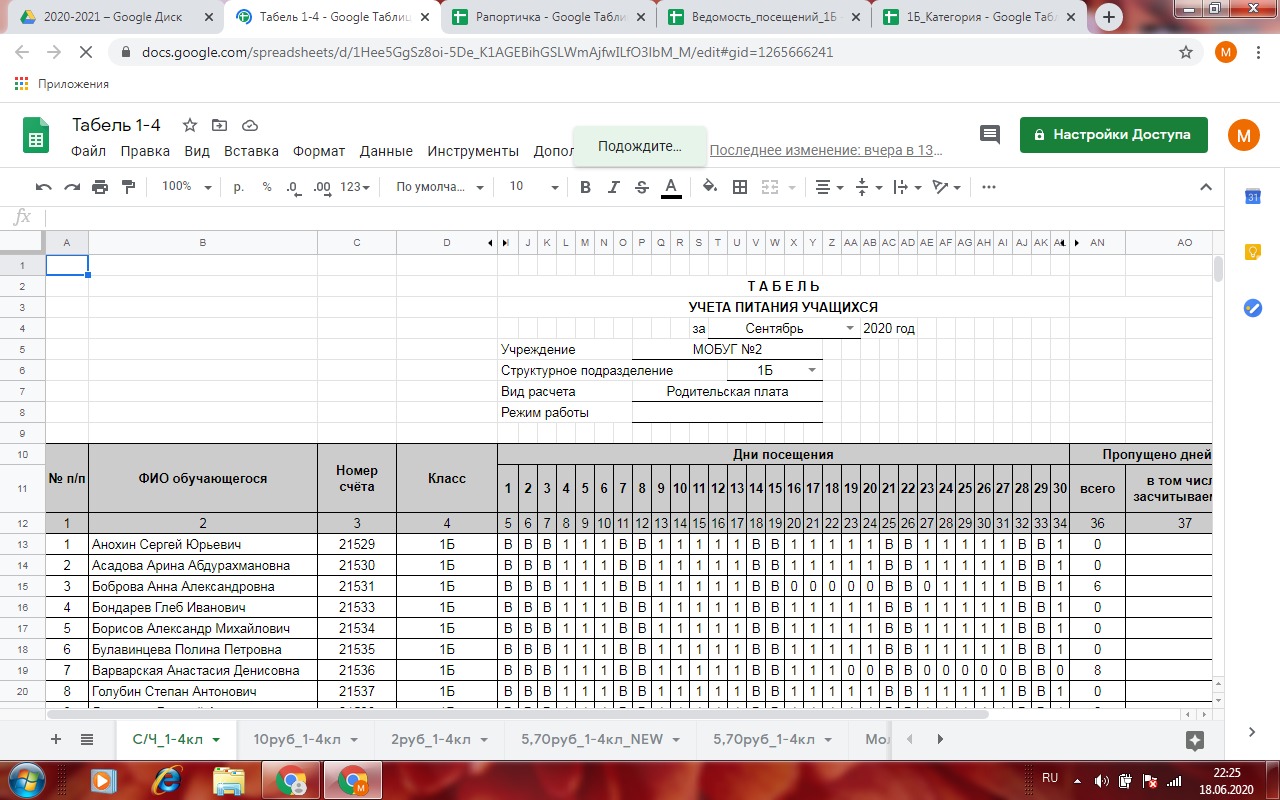 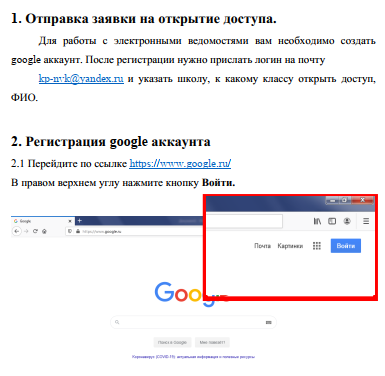 Бережливый Новокубанский район
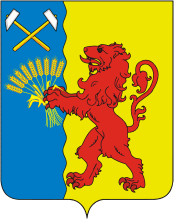 СПАСИБО ЗА ВНИМАНИЕ!